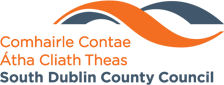 Active South Dublin 2023-2028
Next Steps:
-    Finalise document design and launch it – by end of June 
Agree Active SD Unit structure and funding support from SDCC
Design Active SD template and start the rebranding process
Appoint additional staff – 
(2023) community sports officer, disability officer, 
(2024) outdoor rec. officer, ESF Officer, phy. activity for health officer
- Agree actions of plan to be implemented in 2023/24